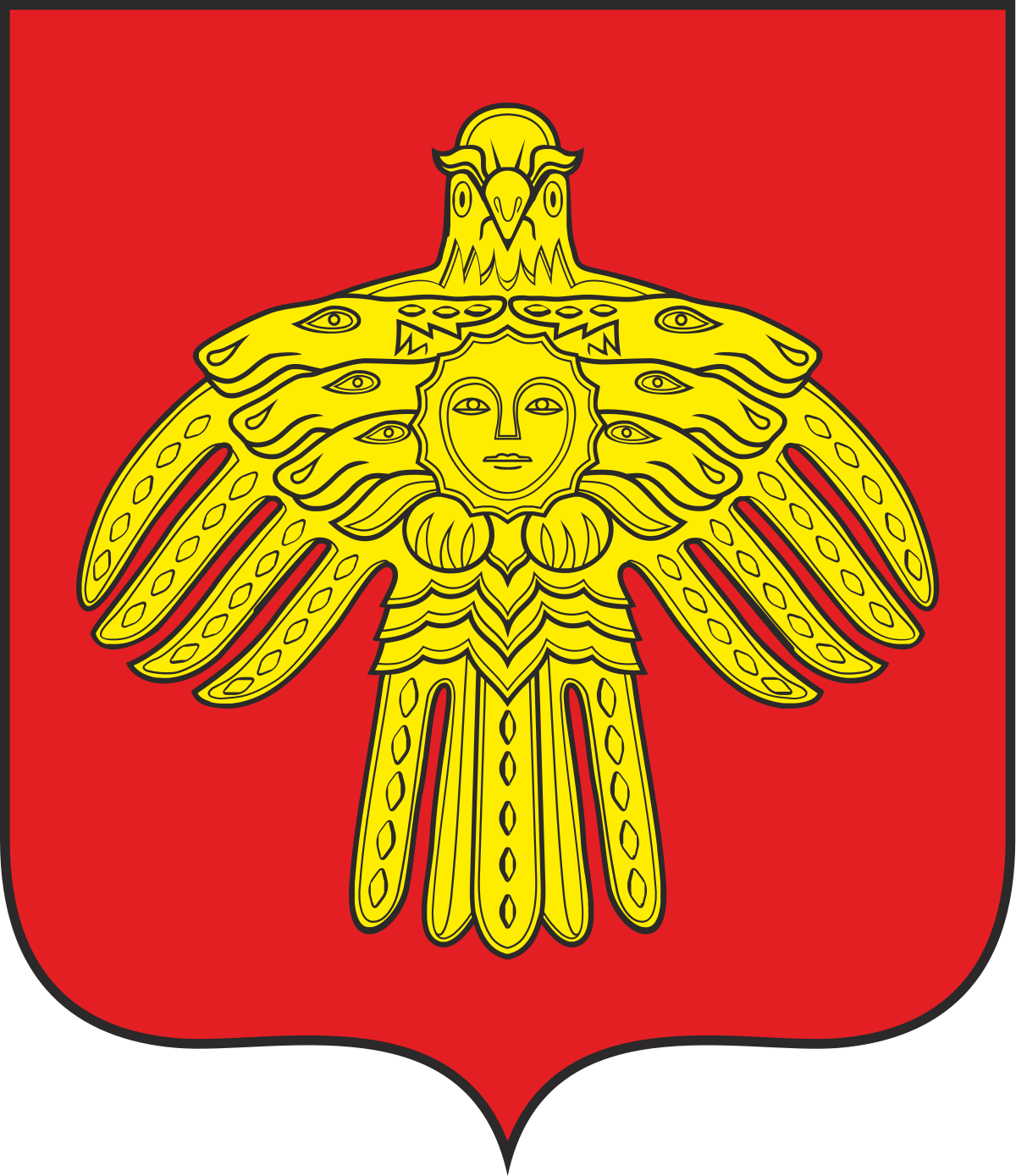 Органы управления кооперативом. Управление и контроль в кооперативе. Членство в кооперативе, ассоциированные члены кооператива, права и обязанности членов кооператива. Прием в члены кооператива, прекращение членства и исключение из членов кооператива.
Методические материалы для руководителей и специалистов СПоК
2020 г
(Мероприятие реализуется при поддержке Министерства сельского хозяйства и потребительского рынка Республики Коми, Государственного казенного учреждения Республики Коми «Центр государственной поддержки агропромышленного комплекса и рыбного хозяйства Республики Коми» в рамках национального проекта «Малый бизнес и поддержка индивидуальной предпринимательской инициативы)
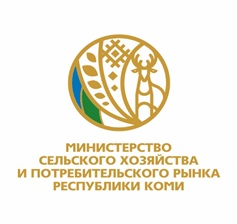 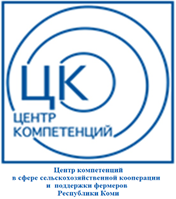 Структура органов управления сельскохозяйственного кооператива
РСО "Агроконтроль"
Общее собрание членов кооператива
Чем урегулировано: ст. 20-24
Для чего нужно: обеспечить участие каждого члена в принятии решений (принцип «один член – один голос»)
Основной недостаток: затруднителен созыв по каждому вопросу работы кооператива
Правление кооператива
Чем урегулировано: ст. 26
Для чего нужно: обеспечить оперативное управление кооперативом между его собраниями
Основной недостаток: возможна «узурпация» власти в кооперативе его правлением (председателем)
Наблюдательный совет кооператива
Чем урегулировано: ст. 29-30
Для чего нужно: предотвратить захват кооператива его правлением и перерождение кооператива в частное предприятие
Основной недостаток: сложно сформировать работоспособный наблюдательный совет
Требования к членам сельскохозяйственного потребительского кооператива (не менее 2 юрлиц или 5 граждан; в кредитных – не менее 5 юрлиц или 15 граждан)
РСО "Агроконтроль"
Дополнительные требования Устава Кооператива к членам
РСО "Агроконтроль"
Общая схема приёма и исключения (может быть конкретизирована уставом СПоК)